Методические рекомендации к урокам-путешествиям по курсу «География. Страны и континенты», 7 класс, под ред. А.И.АлексееваМосква: Просвещение, 2008
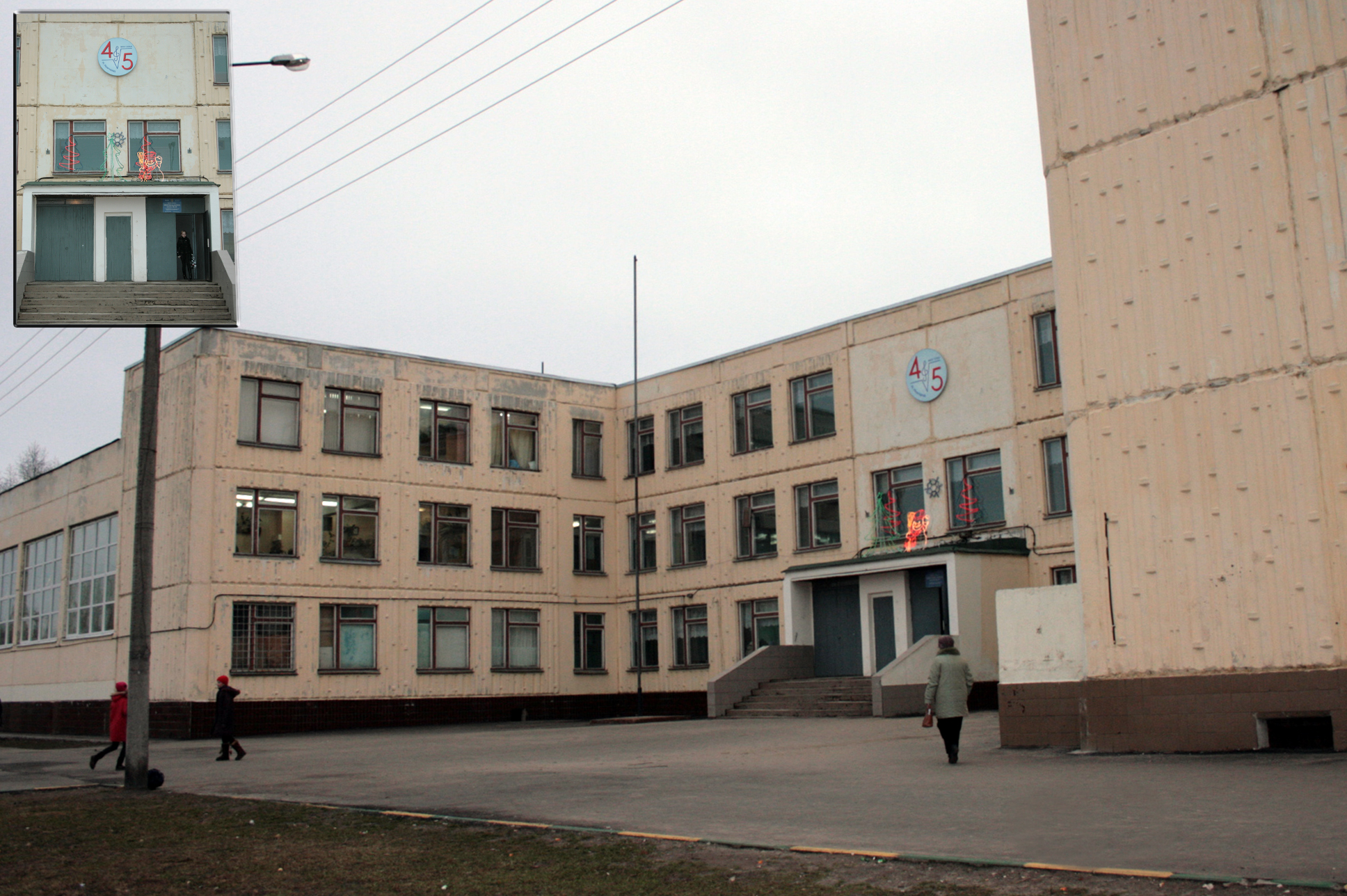 Юлова Марина Евгеньевна
Учитель высшей категории 
МОУ СОШ № 45
с углубленным изучением отдельных предметов
г. Н.Новгород  2011 год
Идентификатор 221-525-800
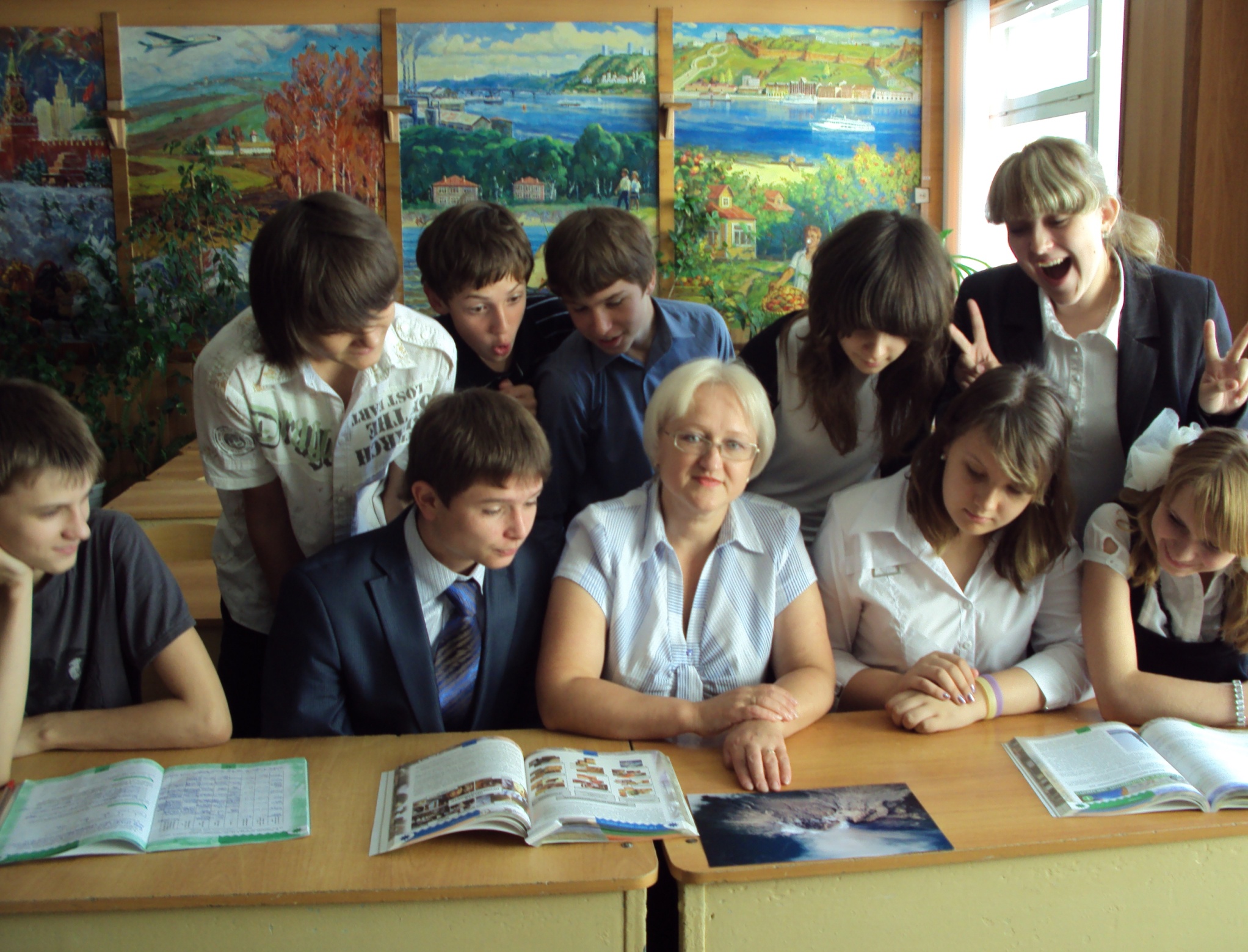 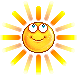 Ролевой опыт
Работа с картой, текстом, интернетом
Уважение к другим народам
Пространственное мышление
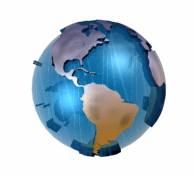 Уроки - путешествия по Африке
Изучение маршрута - начальный и конечный пункты; 
 Изучение легенды карты;
 Определение природных зон и стран по маршруту путешествия;
 Характеристика природы и населения на основе имеющихся знаний; 
Чтение текста §; 
Поиск дополнительной информации, используя возможности Интернета (домашнее задание); 
Итоги путешествия.
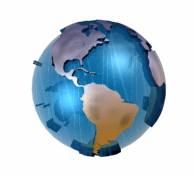 Природные зоны Африки
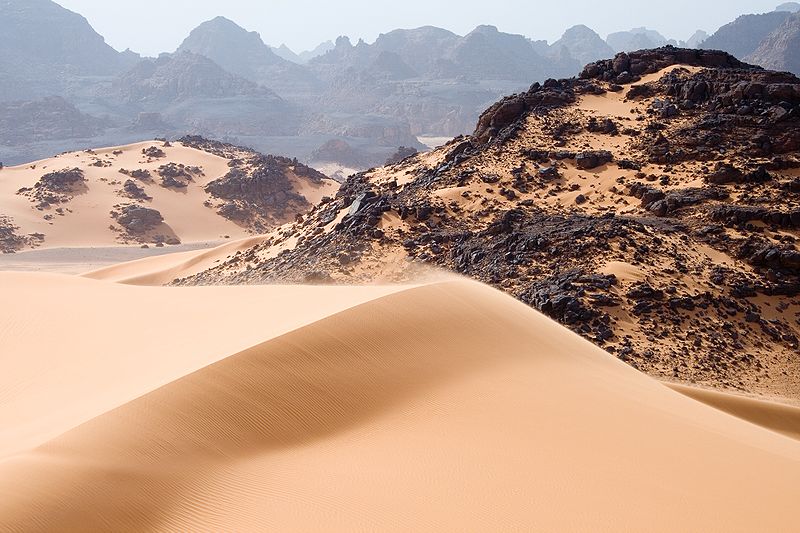 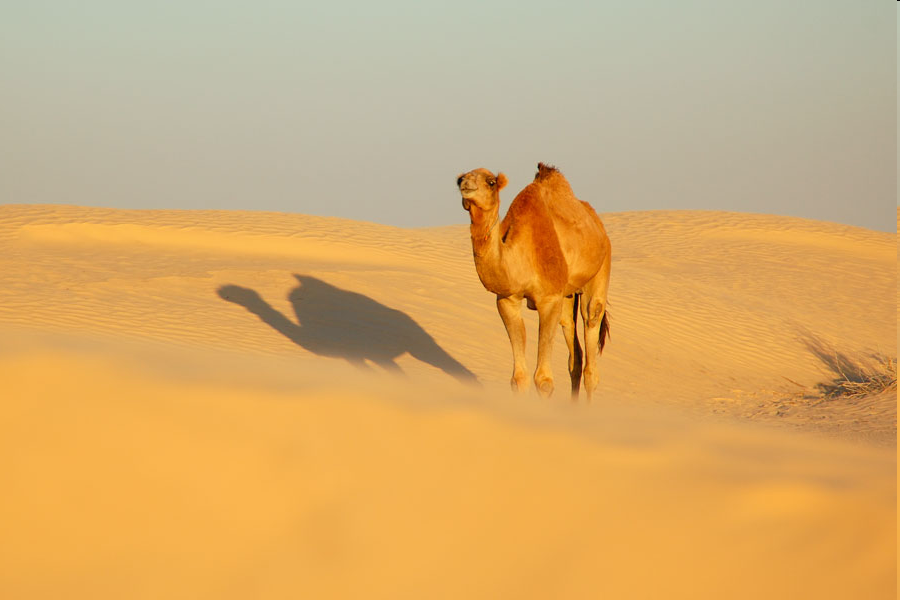 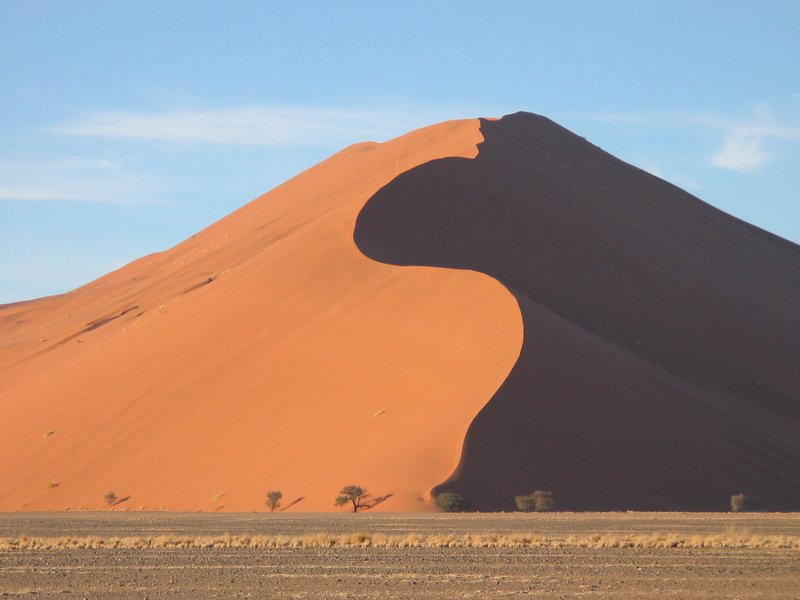 Барханы
«Корабль пустыни»
Дюны
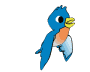 Оазис
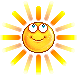 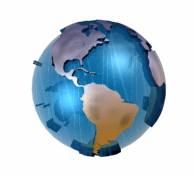 Влияние человека на природу
Массовое истребление животных (охота ради наживы, часто ради спортивного интереса)
Интенсивный выпас скота, что приводит к вытаптыванию и выеданию скудного растительного покрова
Неправильное ведение сельского хозяйства (выжигание, чрезмерные выпасы скота, вырубка кустарников) – рост зоны САХЕЛЬ
Разработка месторождений полезных ископаемых – провоцируют эрозионные процессы
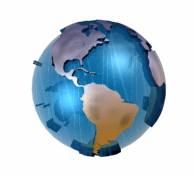 ПУТЕШЕСТВУЕМ ПО АФРИКЕОт Томбукту до Лагоса
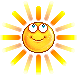 Выполнил Комарьков Николай
МОУ СОШ № 45  7А класс
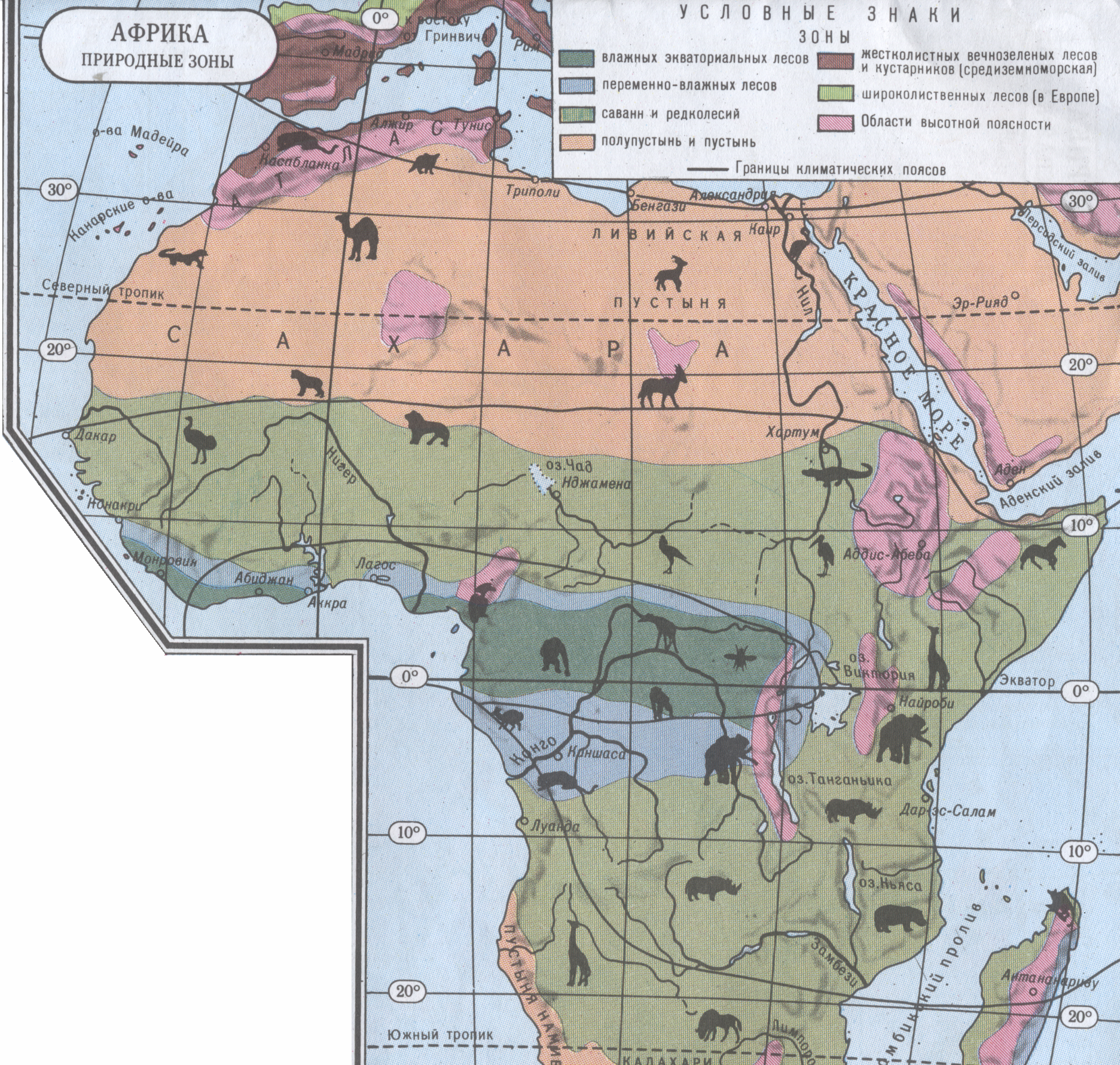 Томбукту
Саванны и редколесья
Переменно-влажные леса
Лагос
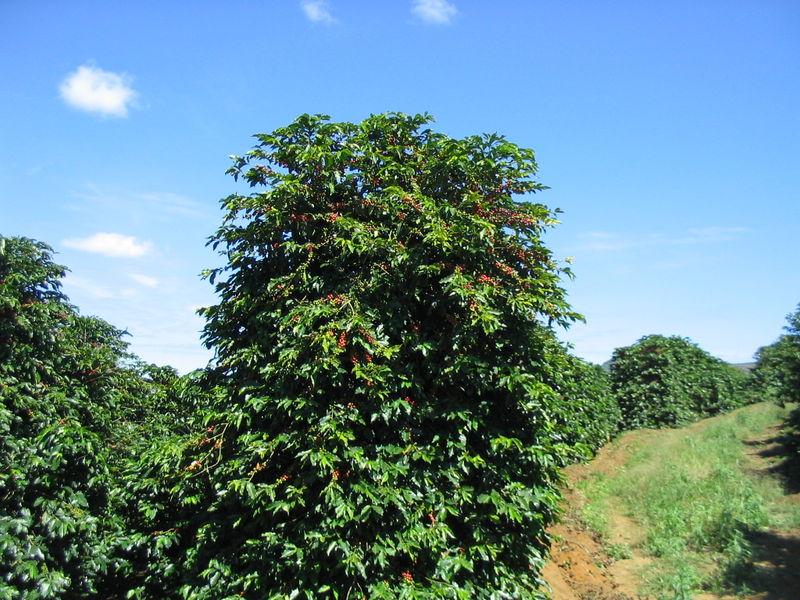 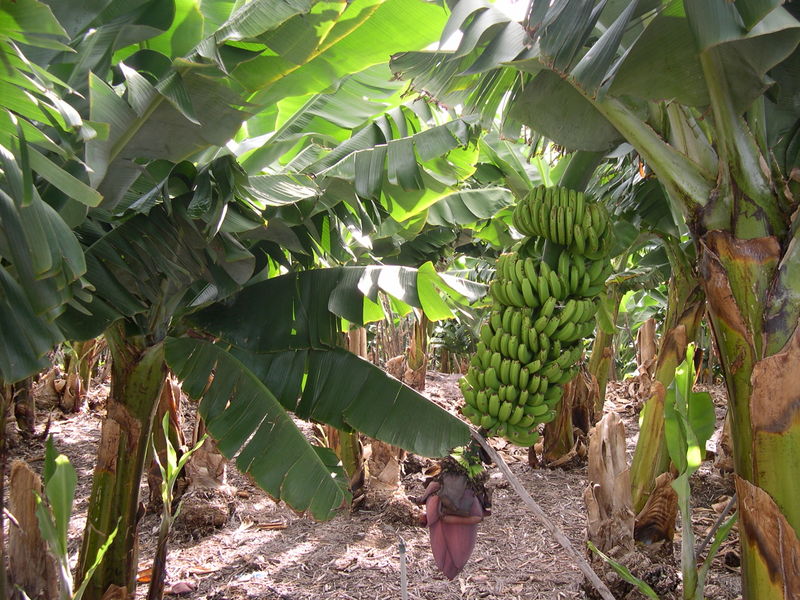 Кофейное
дерево
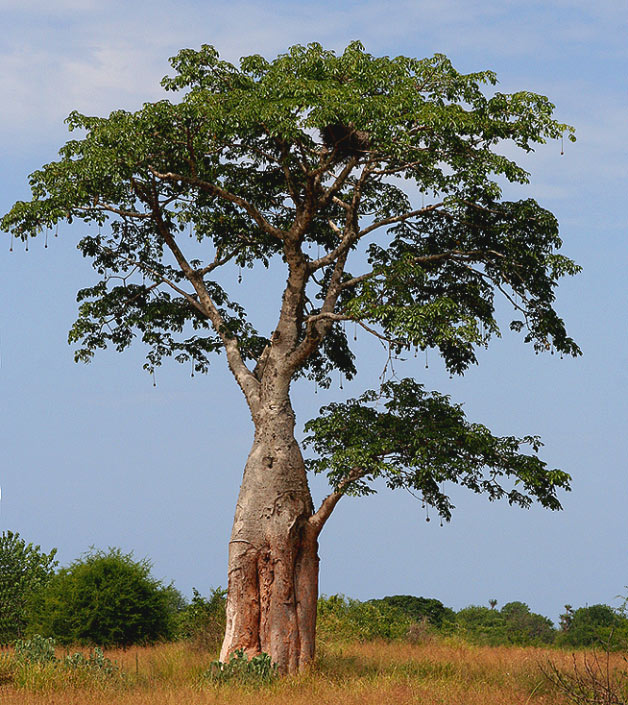 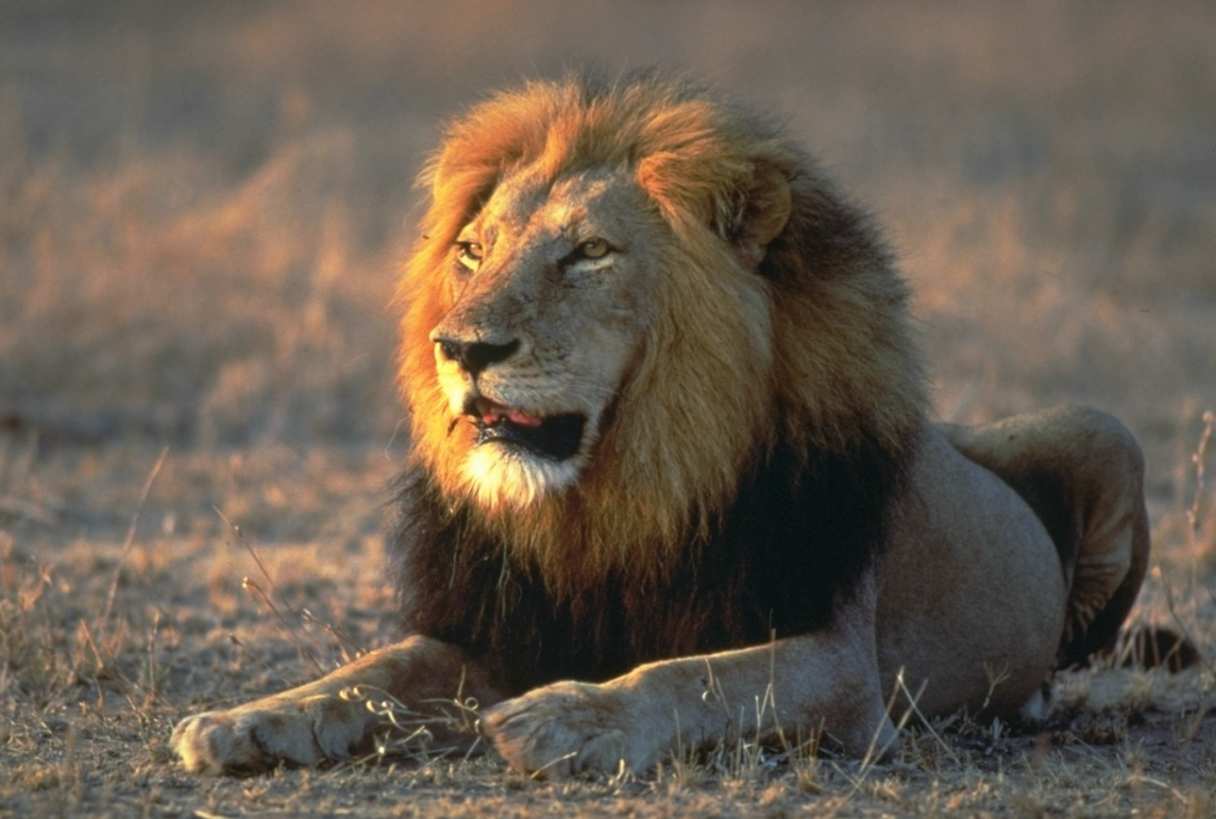 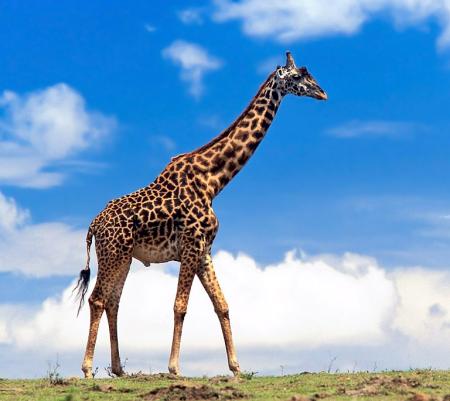 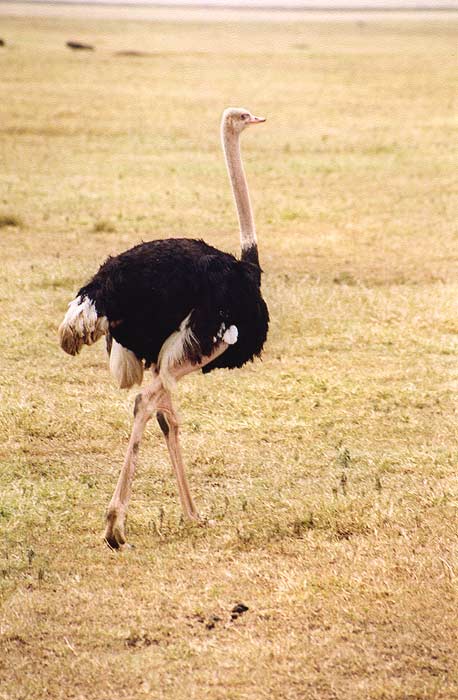 Глиняная мечеть Дженне  (Мали)
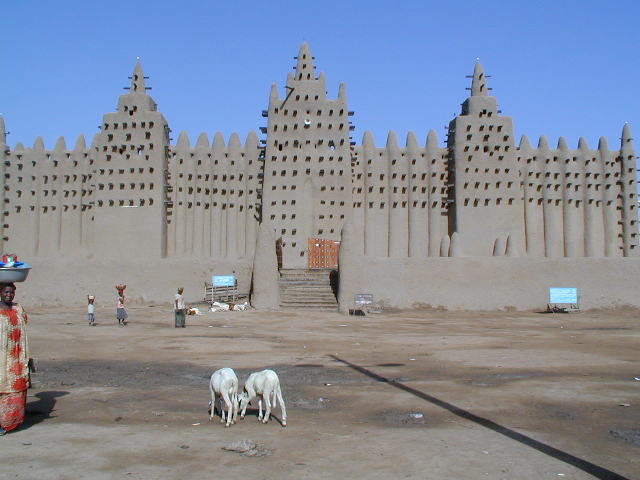 Африканская Венеция озеро Нокуе
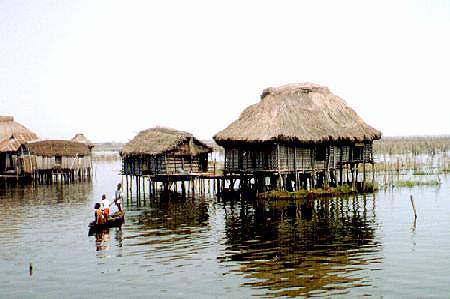 Рыночная площадь в Лагосе
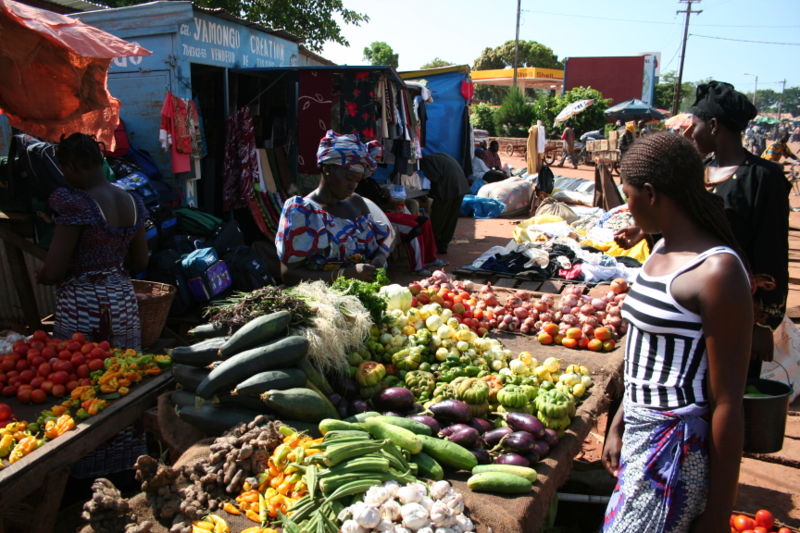 Уроки – путешествия по Южной Америке
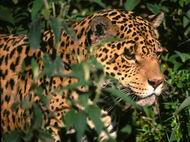 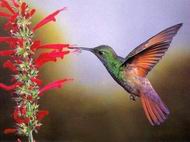 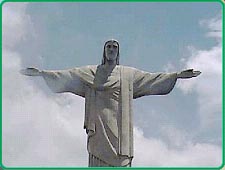 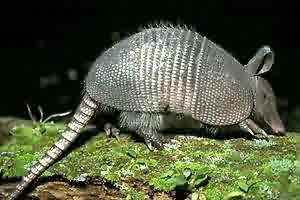 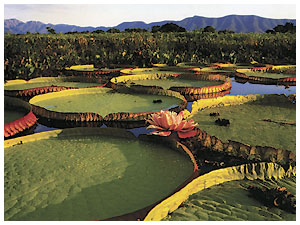 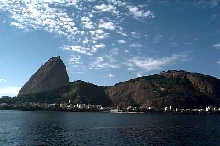 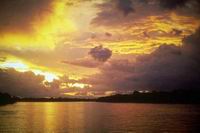 БРАЗИЛИЯ
Из Ливерпульской гавани, всегда по четвергам,
Суда уходят в плаванье к далеким бегерам.Идут они в Бразилию, Бразилию, БразилиюИ я хочу в Бразилию – к далеким берегам!
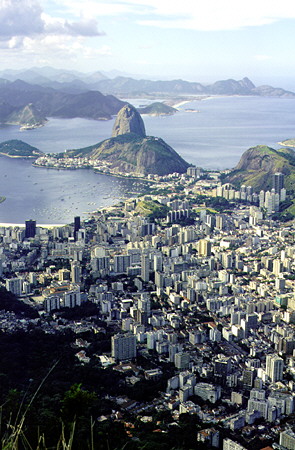 Редьярд Киплинг
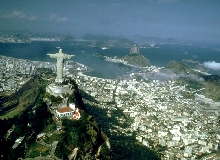 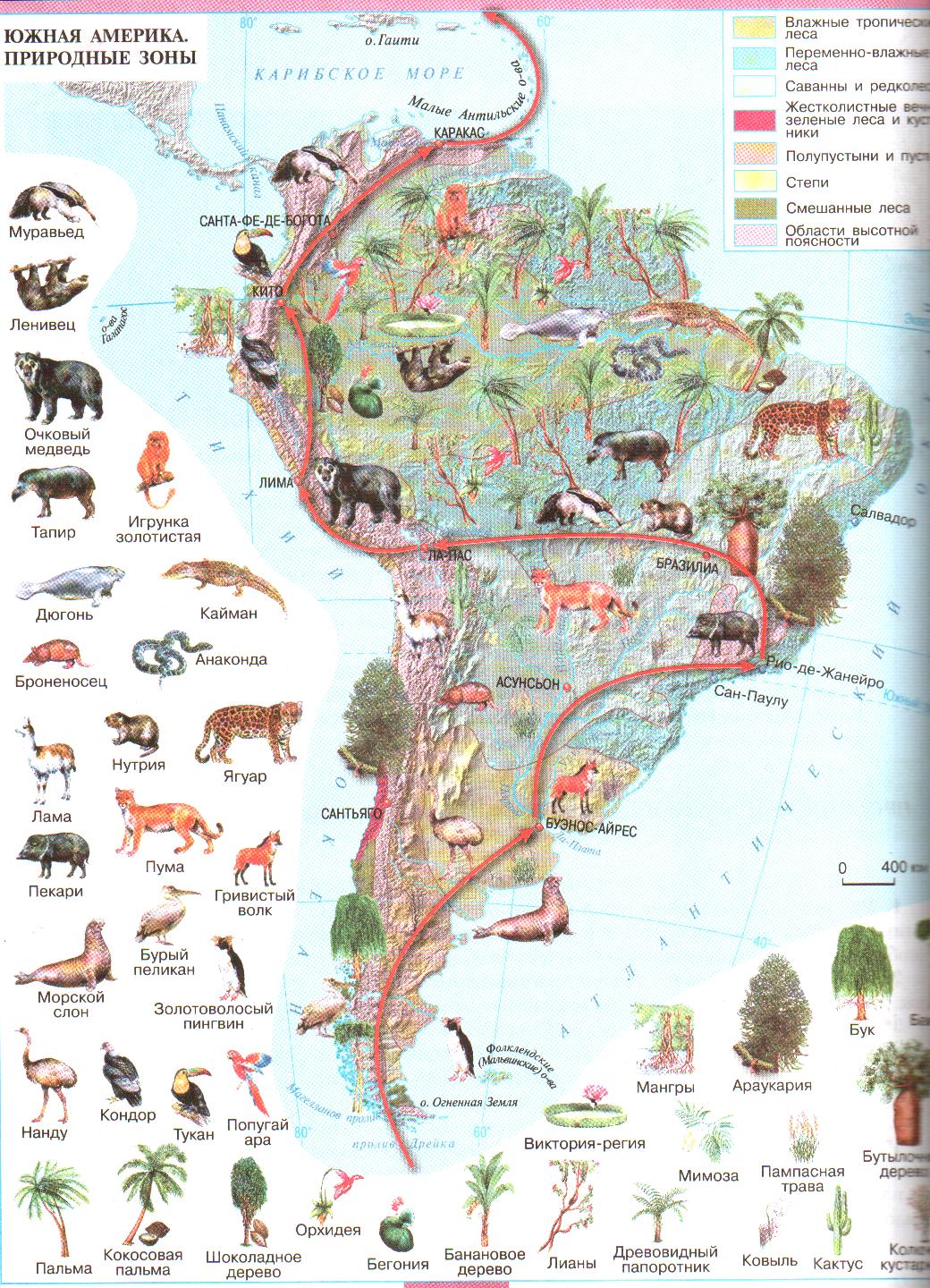 Бразильское  плоскогорье
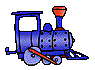 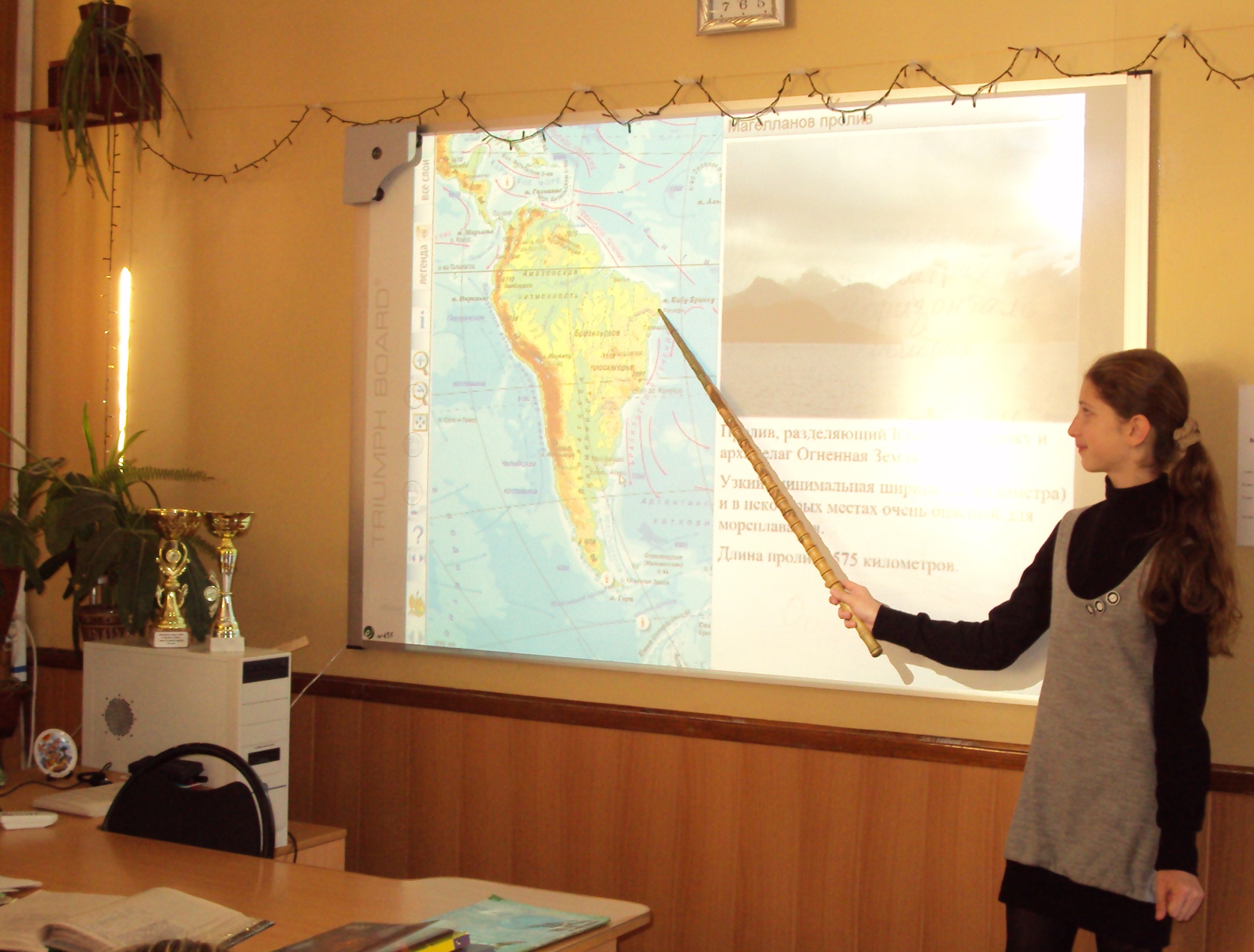 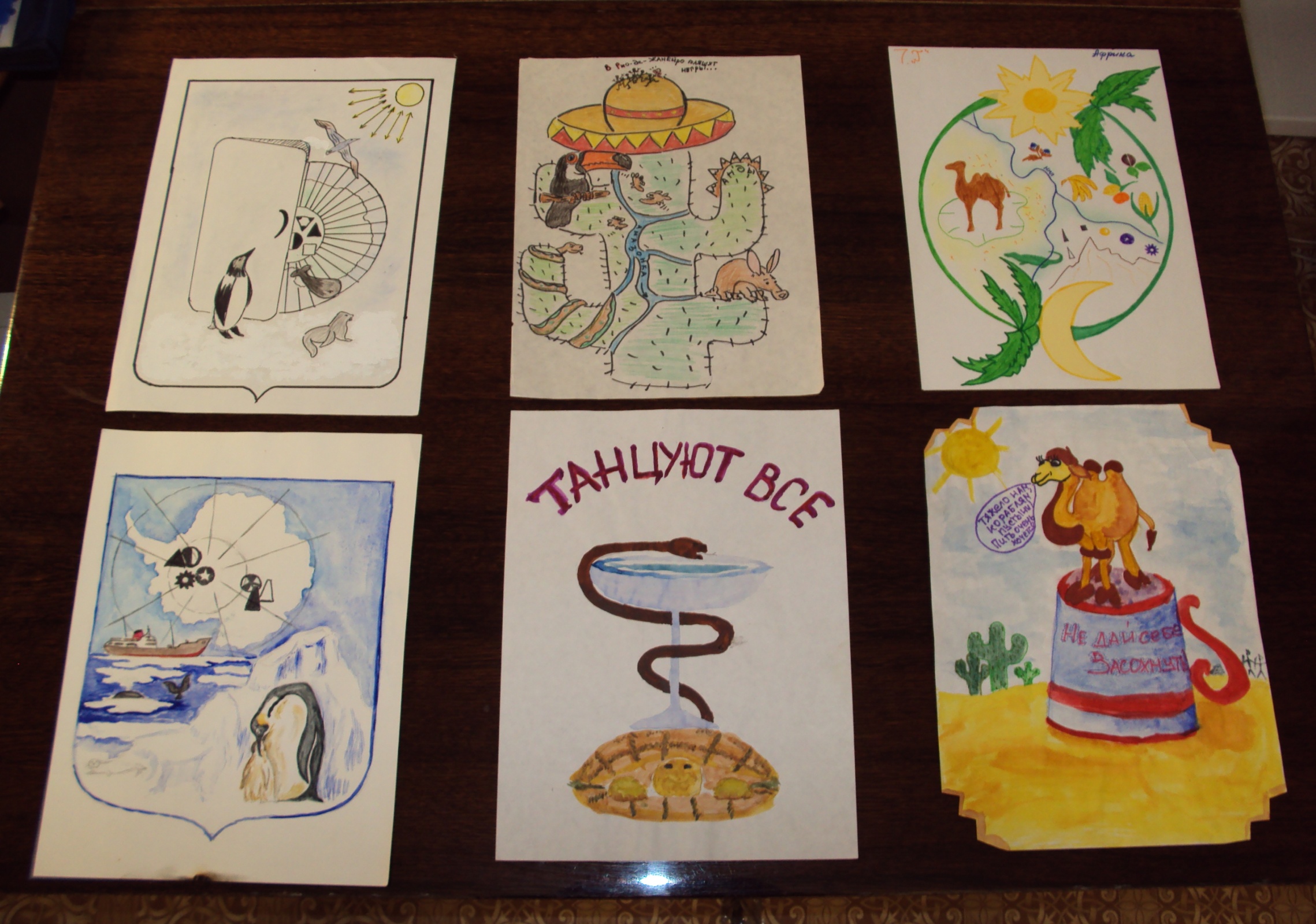 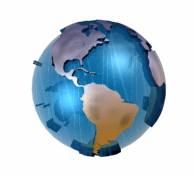 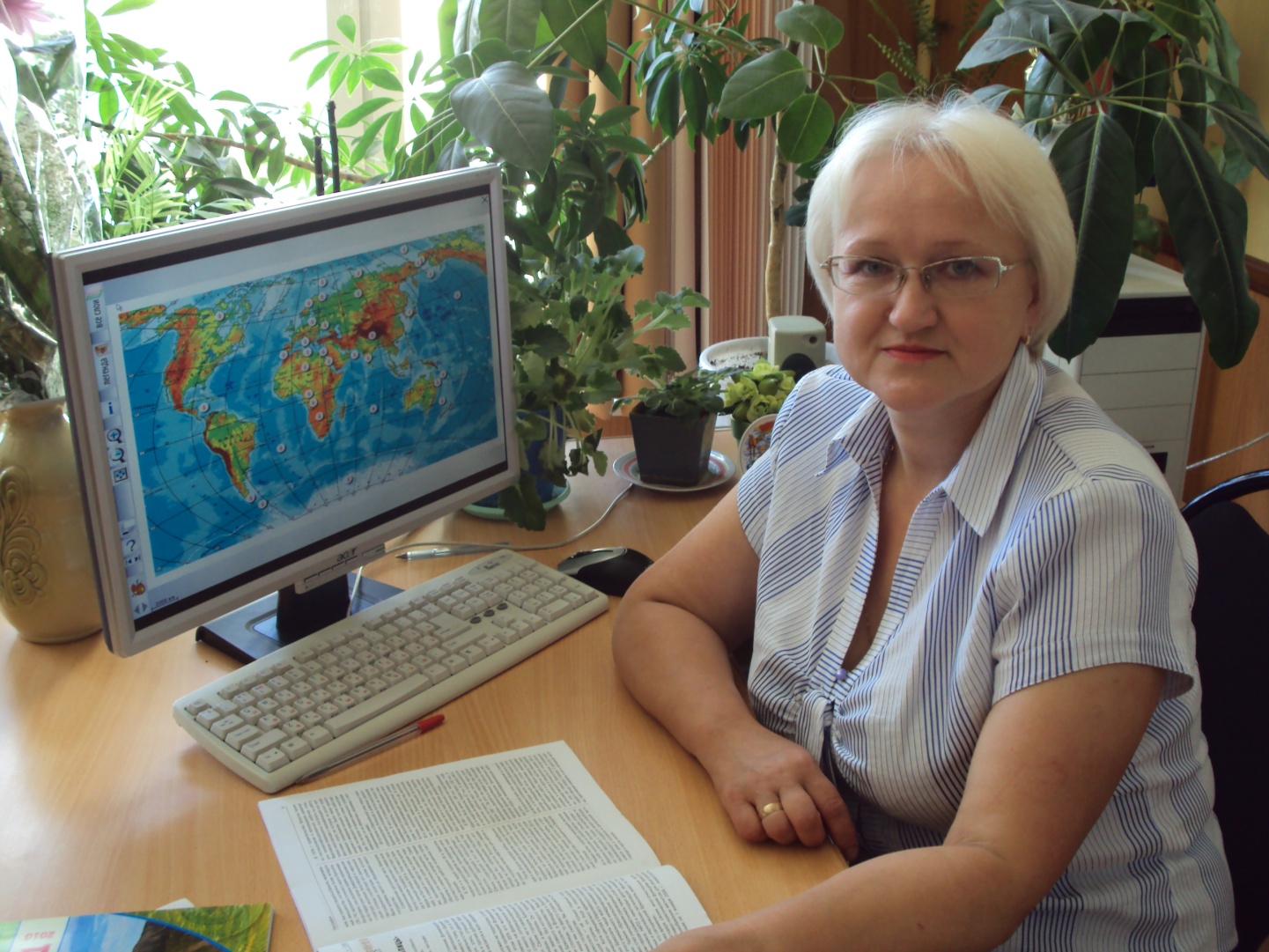 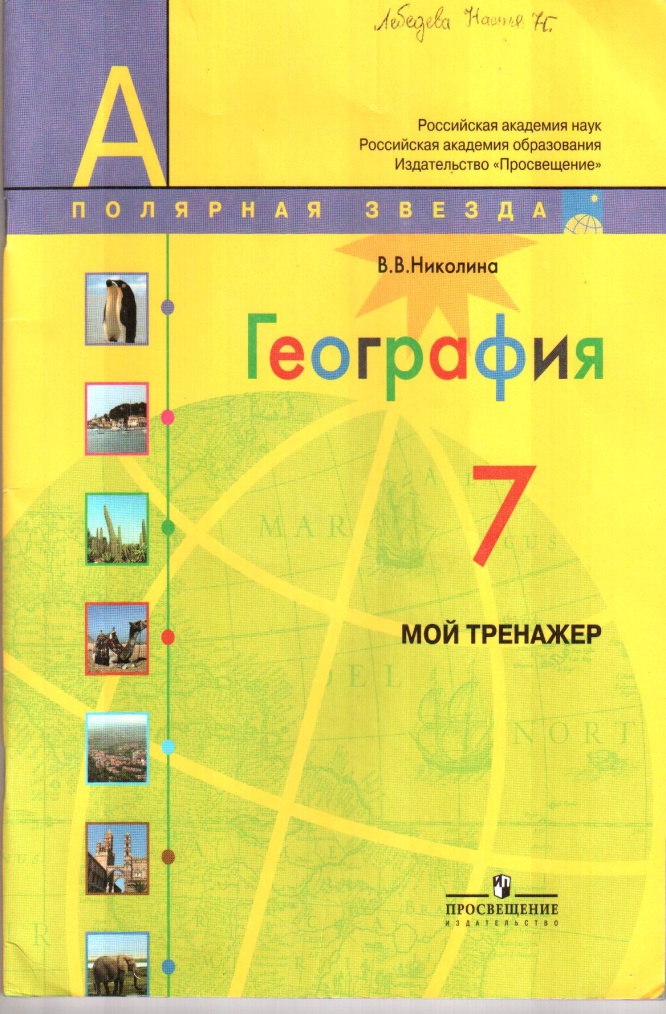 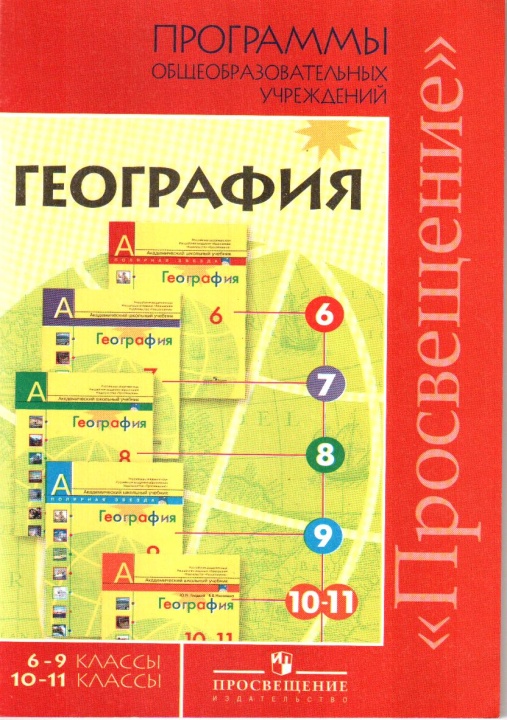 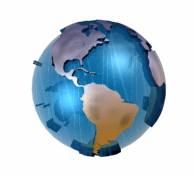 От Лос-Анджелеса до Сан-Франциско
Задание №9 (тетрадь тренажер стр. 50)
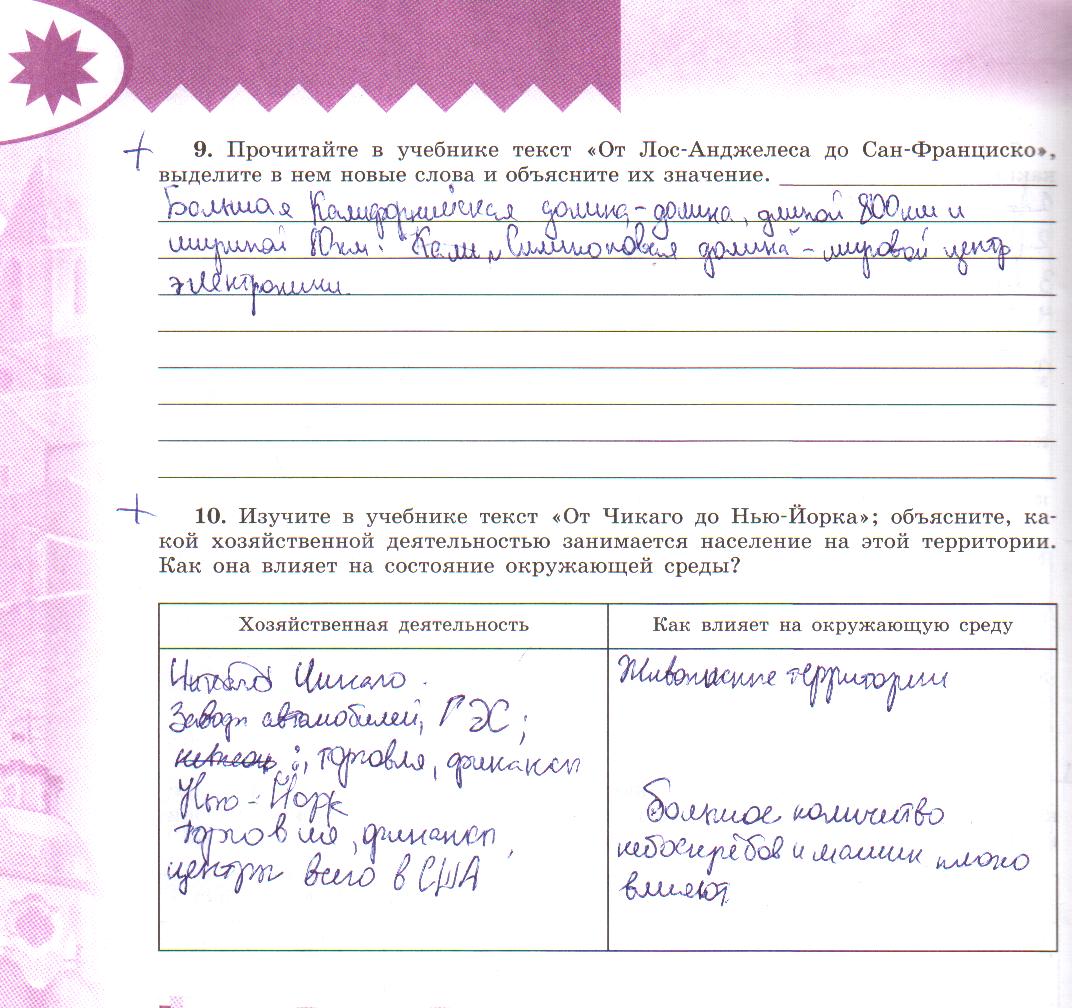 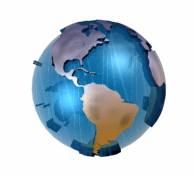 От Чикаго до Нью-Йорка
Задание № 10 (тетрадь тренажер стр.50)
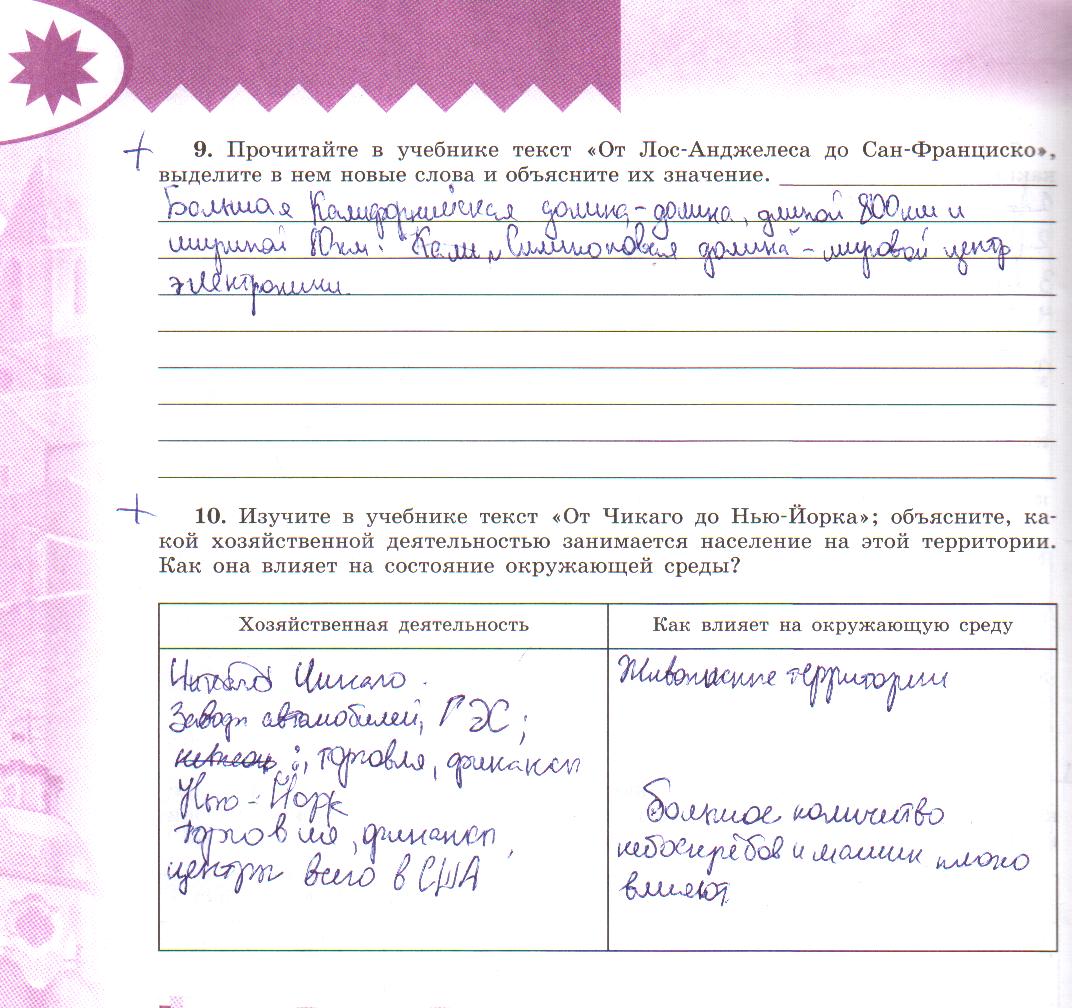 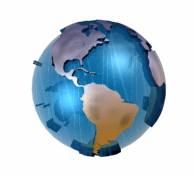 Уроки-путешествия по Европе
Пролетая над……
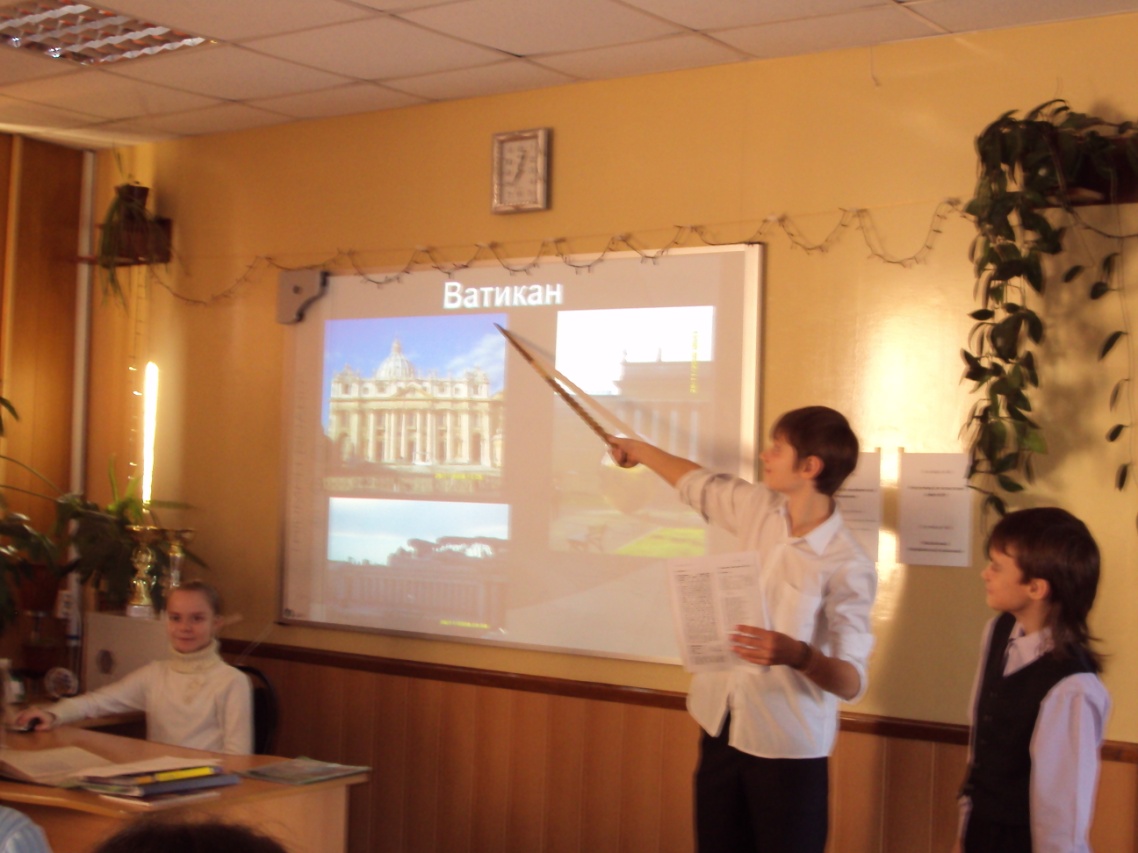 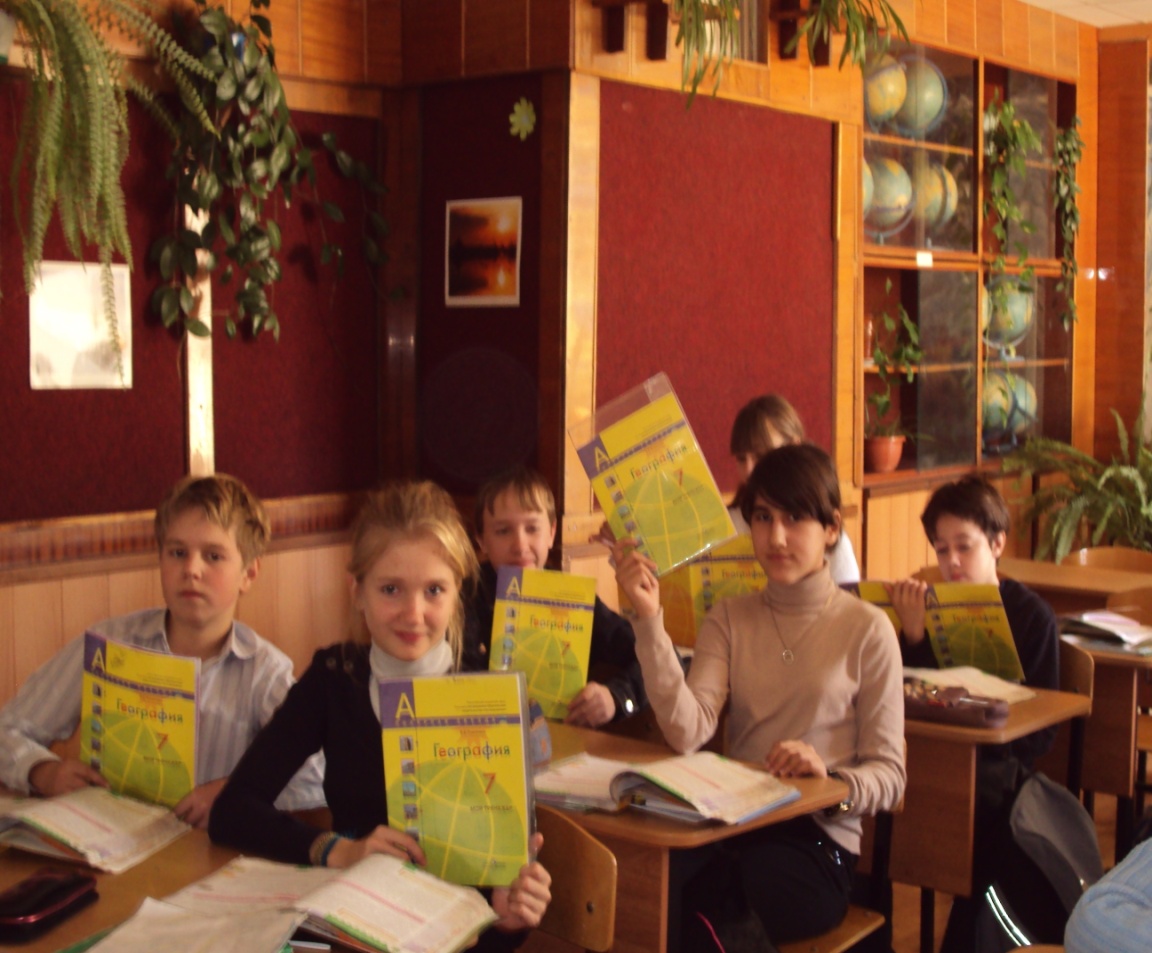 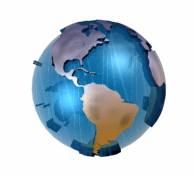 Географический вернисаж
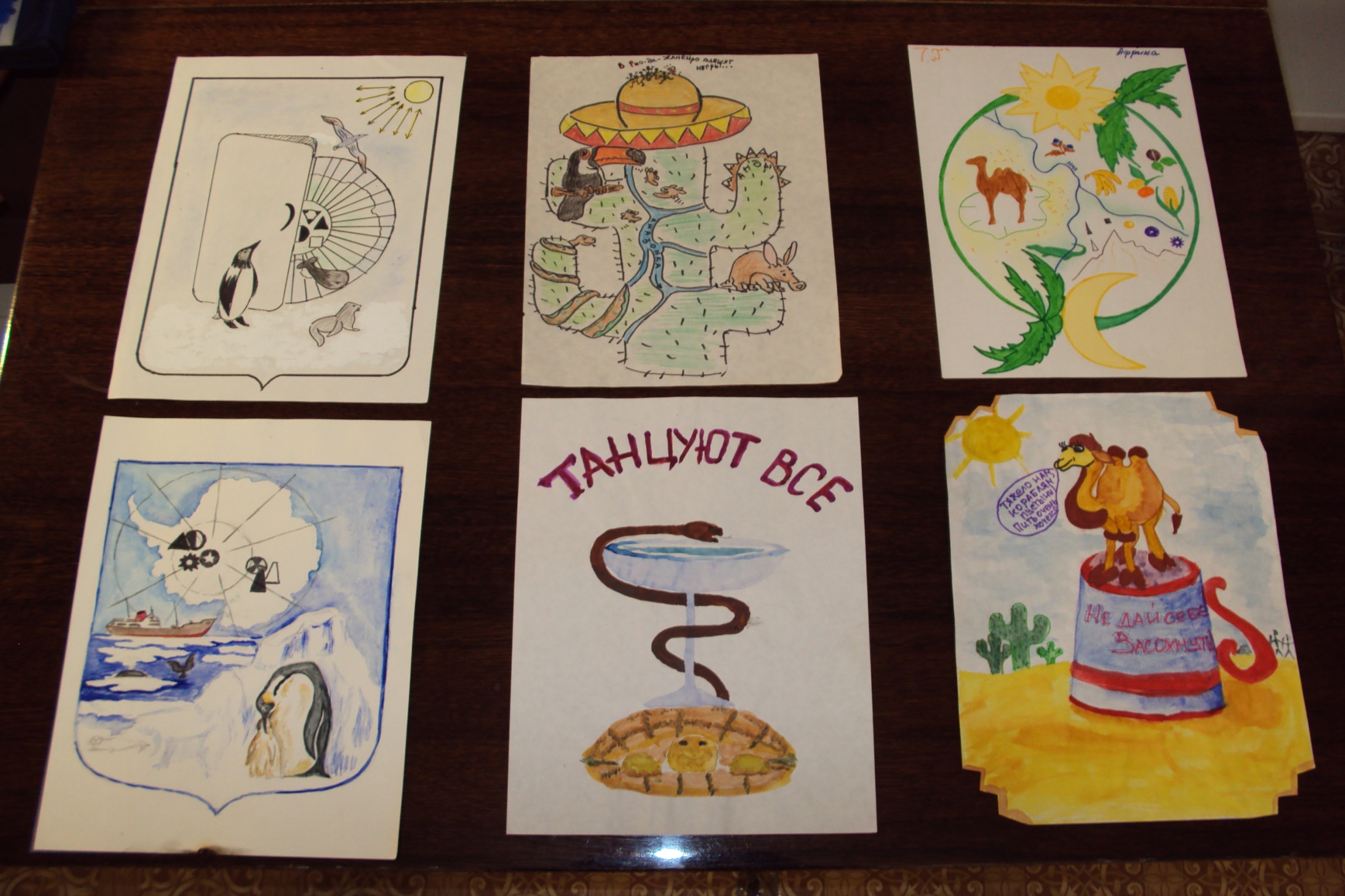 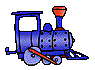 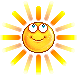 Спасибо за внимание !
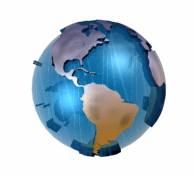